I am learning about French Art
Take a virtual tour of the Louvre Museum in Paris
https://www.youtube.com/watch?v=hGtxqkbovjo
Look at the artwork
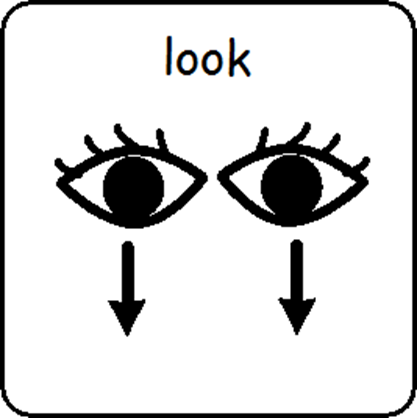 Looking at French Artis finished